Facilities Services
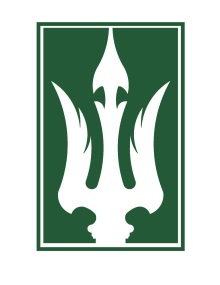 2017
FA Update
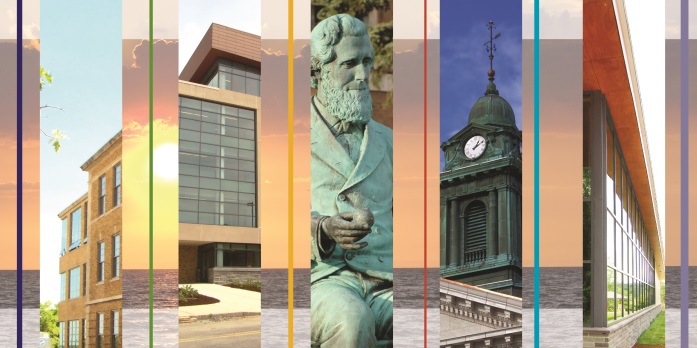 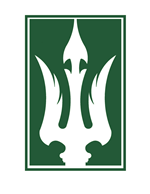 Facilities Services: 2017  FA Update
NYS Budget/SUNY Capital
Projects Under Construction	
Projects in Design	
Projects in Planning
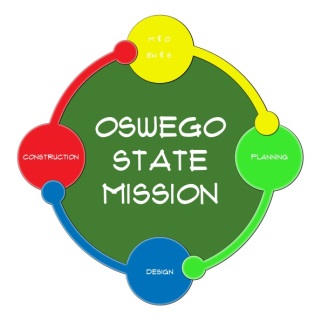 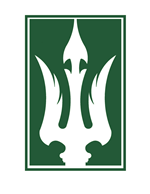 Facilities Services: 2017  FA Update
2017 – 2022 SUNY Capital Plan
					
SUNY- Wide Allocation  $2,750,000,000 (5 years)

$550.0M/ Year				             SUNY - Oswego

$ 150.0M 	Critical Maintenance (SUBOA)		$5.97M/YR 
$ 100.0M  	Program Addition/Upgrade (SOBOA)	$3.97 M/YR
$ 300.0M 	SUCF/DOB Discretionary Assignment	$16.4 M/YR*
			Oswego Annual Total	$ 26.34M/YR


5 Year Grand Total -  $131.7M (+/-)
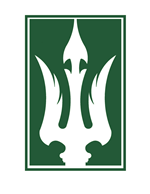 Facilities Services: 2017 FA Update
Projects Under Construction

 Scales Hall				$14.0M
 Tyler Phase 2.1 (Art/Photography)	$ 2.5M
  Lee Hall  Exterior			$ 3.1M
  OBCR Relocation			$ 0.1M
 Culkin Data Center			$ 0.3m
				   Sub-Total	$20.0M
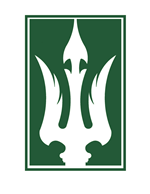 Facilities Services: 2017 FA Update
Scales Hall
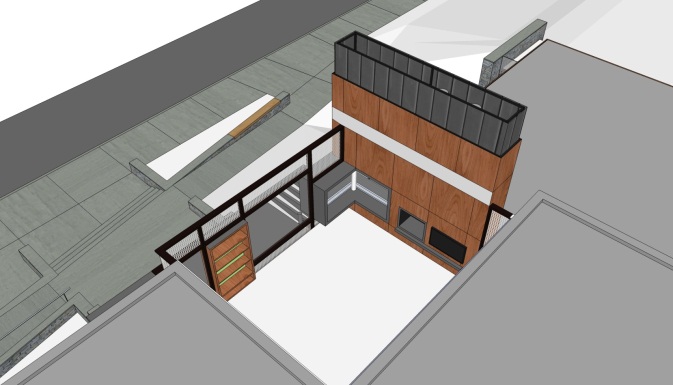 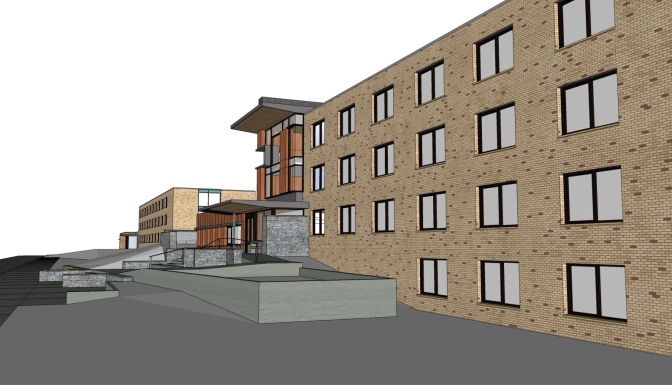 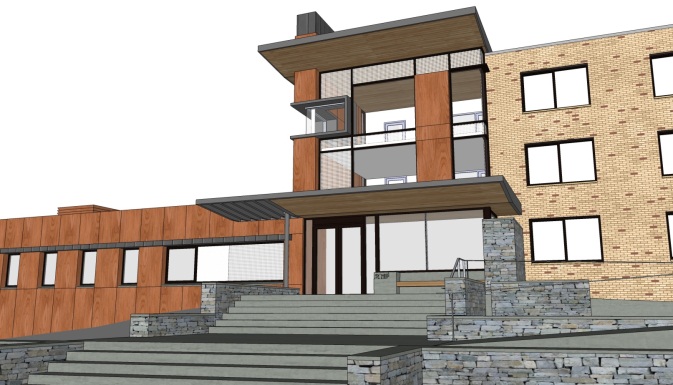 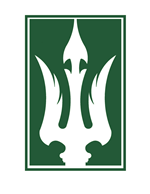 Facilities Services: 2017 FA Update
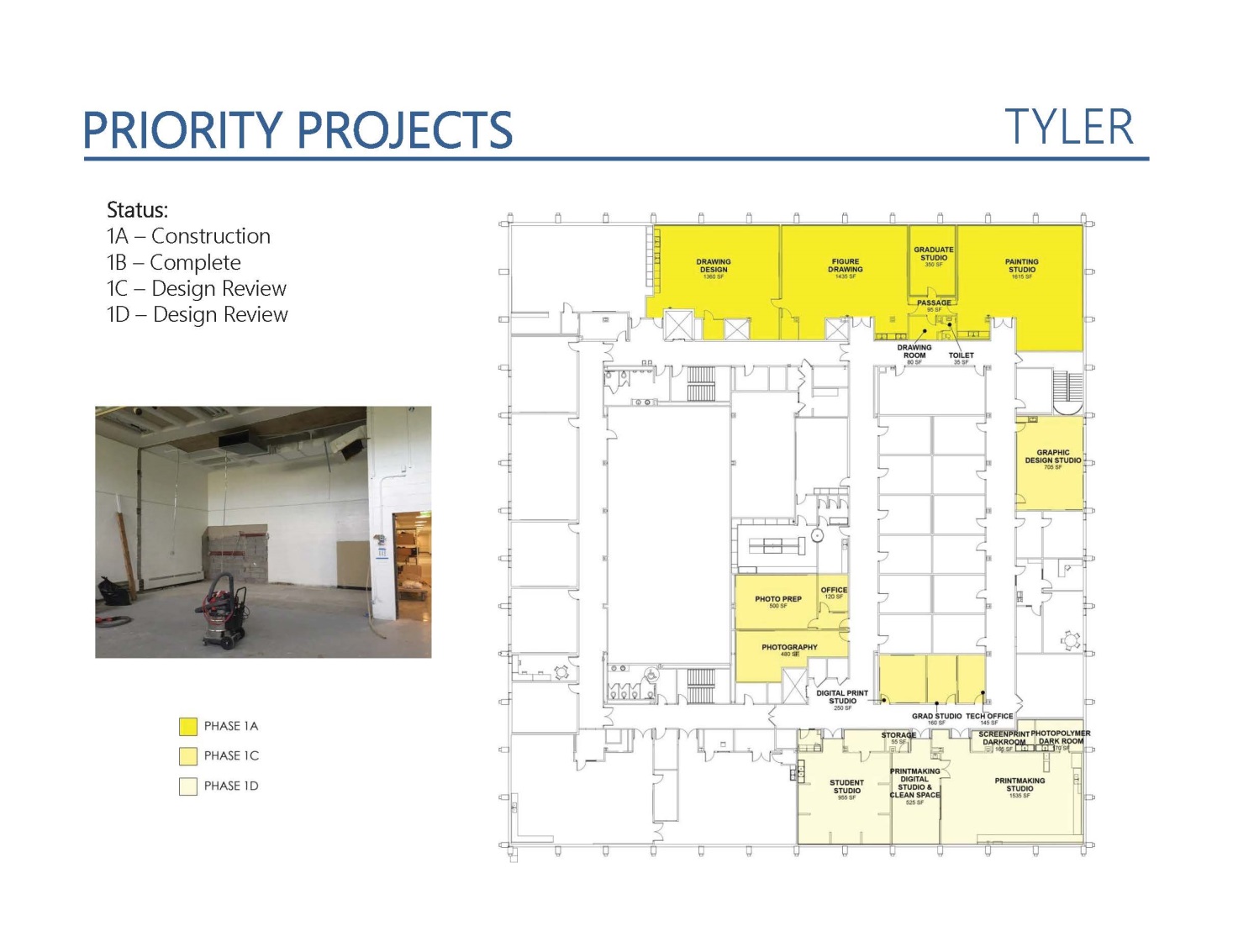 Tyler Phase 2.1
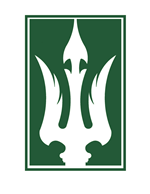 Facilities Services: 2017  FA Update
Projects in Design

	
Tyler Phase II Rehab				$13.0M
Student Multipurpose Space 		$ 1.0M
	(Swetman Locker Rooms)
Mary Walker Health Center Rehab	$ 4.5M
SOE Phase III (Wilber Tower)		$12.0M
				Sub – Total	$30.5M
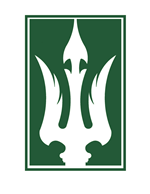 Facilities Services: 2017  FA Update
Tyler Phase 2.2
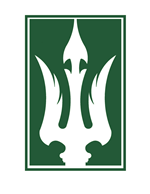 Facilities Services: 2017  FA Update
Student Multi – Purpose Space(Swetman Locker Rooms)
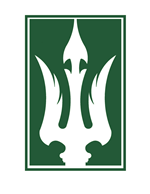 Facilities Services: 2017  FA Update
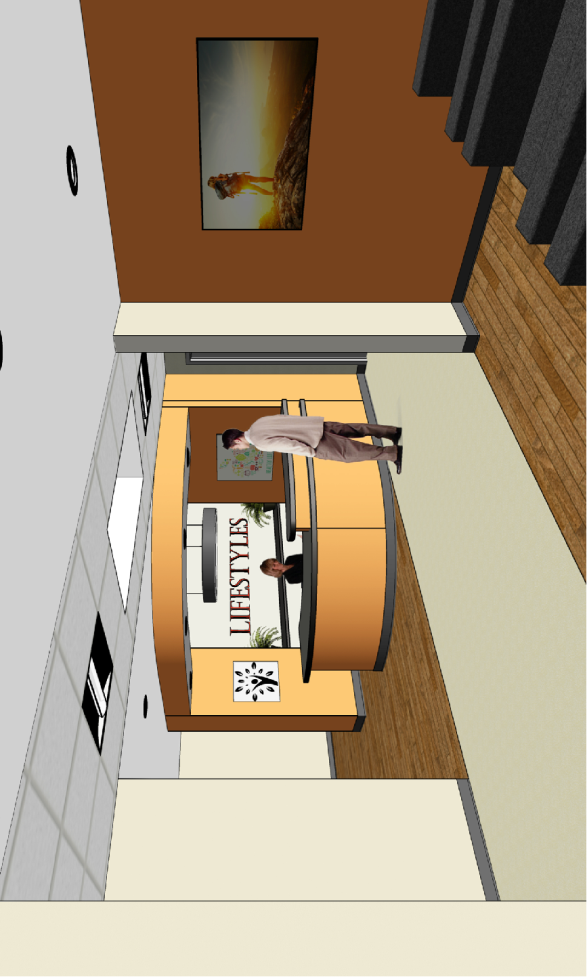 Mary Walker Health Center
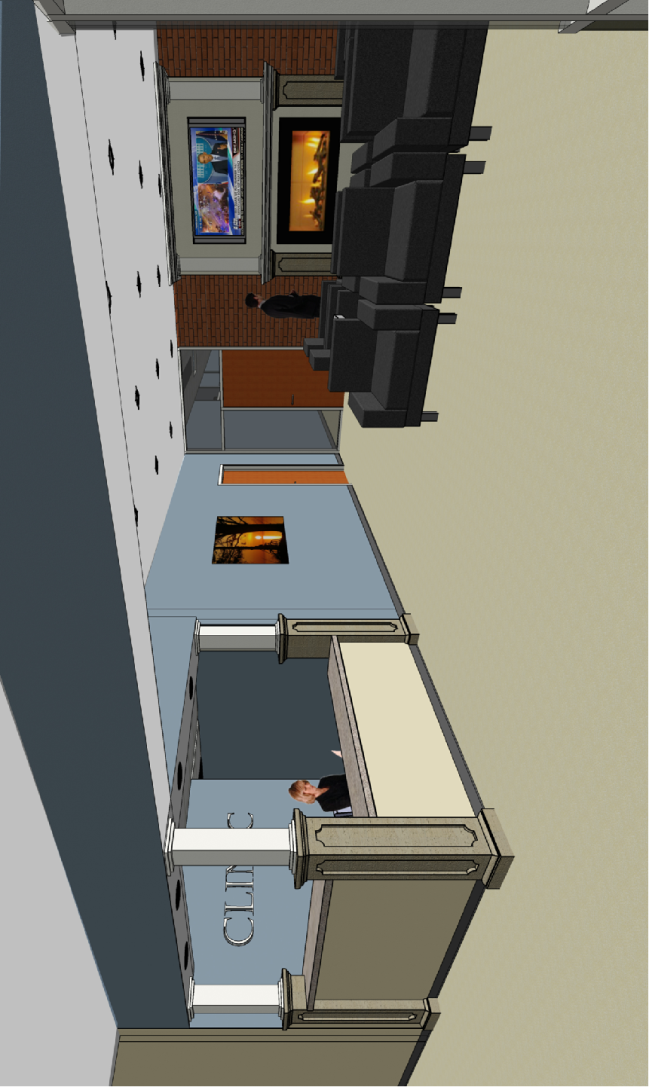 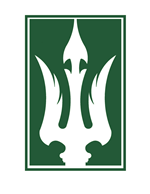 Facilities Services: 2017  FA Update
Projects in Planning

Rehab Hewitt Hall		Art & Communication	
Rehab Hewitt Quad		Site
Tyler Phase III Rehab		Exterior
Penfield Library 		Libraries
Lanigan Hall 			TBD/ Lecture Center
Laker Hall 			Intercollegiate Athletics
Lee Hall			Intermural & Recreation 
Future Res. Halls		Residence Life
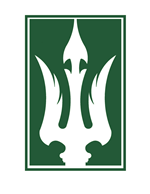 Facilities Services: 2017  FA Update
Facilities Services  - Web Page


Monthly Project Updates 
by
Facility
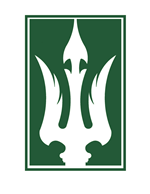 Facilities Services: 2017  FA Update
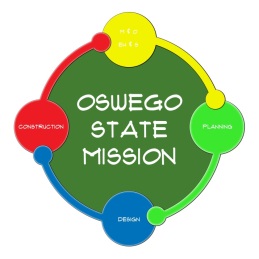 Questions?


AVP Office:  

	J. Mitchell Fields
303a Park Hall/ X2861
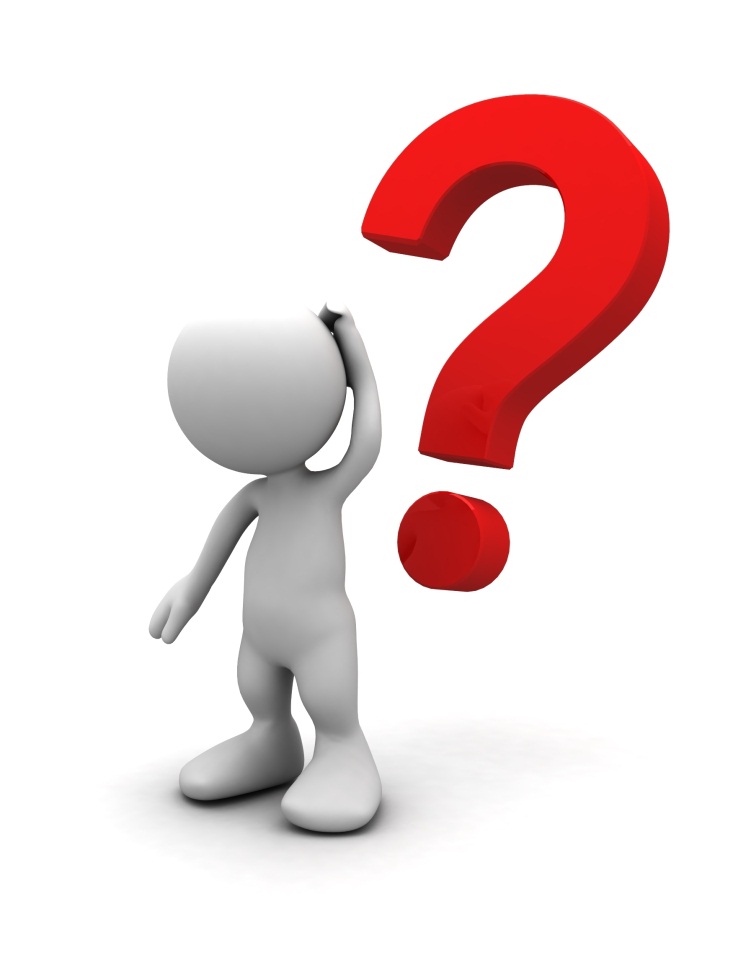